Grammatik
Y7 German 
Term 3.1 - Week 4
Stuart Williams / Stephen Owen / Rachel Hawkes

Date updated: 04/05/20
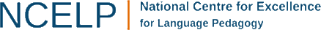 [Speaker Notes: Frequency rankings of vocabulary introduced this week (1 is the most common word in German): 

3.1.3 - in [4], auf [17] springen [1468] fallen [278] das Kino [1825] die Stadt [186] das Konzert [1721] das Geschäft [663] das Museum [1360] angenehm [1748]
die Party [3634] die Straße [355] der Markt [508]


Frequency rankings of vocabulary revisited this week (1 is the most common word in German): 

2.2.4 - Rad fahren [2156/169] am Nachmittag [1426] am Abend [313] am Wochenende [764] mit wem? [13/173] heute [121] Fleisch [1624] Gemüse [3450] Eis [2818] die Tasche [1638]
2.1.3 - mag [151] mögen [151] ihn (him/it) [93] sie (her/it) [10] die Fremdsprache [1791] die Kunst [468] die Naturwissenschaft [3772] das Schulfach [208/698] die Mathematik [1827]  Deutsch [105]

Additional known vocabulary or cognates to recycle:
der Boden [445] der Park [>4034] die Stadt [188] die Schule [208] das Klassenzimmer [609/619]  das Café [2345] die Bibliothek [927] das Theater [725] kommen [61] stehen [87] sitzen [261] still [1405]]
Possessives: your, his and her
Notice that the ending follows the gender of the noun, NOT whether it’s his or hers !
Grammatik
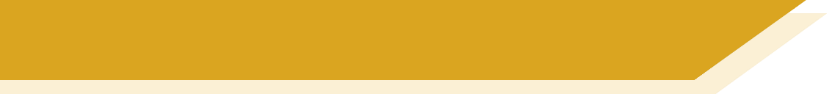 You have already learnt how to say my:
my favourite band
my favourite book
my favourite film
meine Lieblingsband (f)
mein Lieblingsbuch (n)
mein Lieblingsfilm (m)
This is a possessive adjective, as it describes the noun by saying who possesses it.
There is a possessive adjective for each of the pronouns:
sein - his
ihr - her
dein - your
Just like mein they must agree with the gender of the noun that follows:
seine Lieblingsband (f)
ihr Lieblingsbuch (n)
dein Lieblingsfilm (m)
his favourite band
her favourite book
your favourite film
Mehmets Klasse
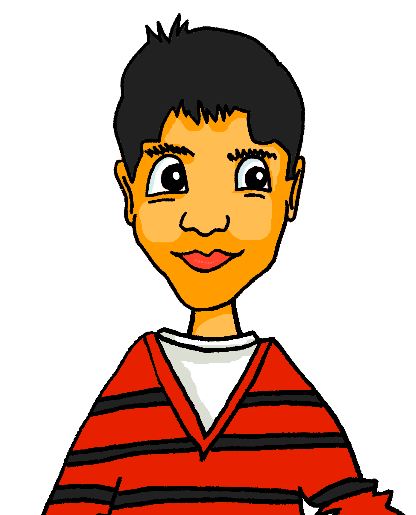 hören
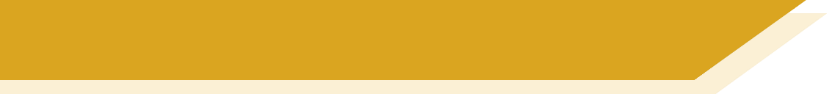 Mehmet spricht über seine Klasse.  Ist das ein Junge oder ein Mädchen? Sein(e) oder ihr(e)?
1
Band - Cro
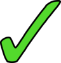 Sängerin - Rihanna
2
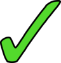 Schauspieler – Daniel Brühl
3
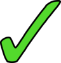 Lehrerin – Frau Braun
4
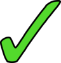 Sport - Rugby
5
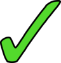 Ort - Wien
6
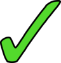 Tier - Hund
7
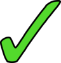 8
Film - Vorstadtkrokodile
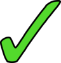 [Speaker Notes: ListeningStudents listen to determine whether the sentences refer to a boy or girl (sein / ihr).  They can write 1-8 and note the names.The names have been chosen to provide additional productive read aloud practice of the SSC ‘ei’ and ‘ie’.  Teachers can therefore elicit the answers as student names: Wer ist das? Noah oder Katharina?They can then listen again to record the additional details.  Students were taught Lieblings- combined with a range of nouns in 1.1.7.Since then, they have been explicitly introduced to the concept of compound nouns - teachers might want to consolidate this knowledge here by asking follow up questions about the gender of a few of the compounds:e.g. What’s the gender of Lieblingsband, Lieblingsort, Lieblingstier?Wolfgang is in Mehmet’s class, of course.  Here teachers might ask if students remember the name of Wolfgang’s dog - Einstein (two more examples of ‘ei’)!

Transcript
Seine Lieblingsband ist Cro.
Seine Lieblingssängerin ist Rihanna.
Ihr Lieblingsschauspieler ist Daniel Brühl.
Seine Lieblingslehrerin ist Frau Braun.
Ihr Lieblingssport ist Rugby.
Ihr Lieblingsort ist Wien.
Sein Lieblingstier ist sein Hund.
Sein Lieblingsfilm ist Vorstadtkrokodile.]
lesen
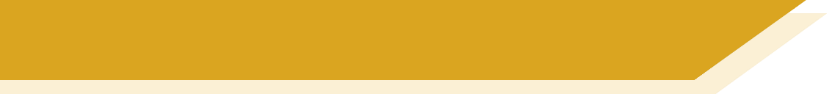 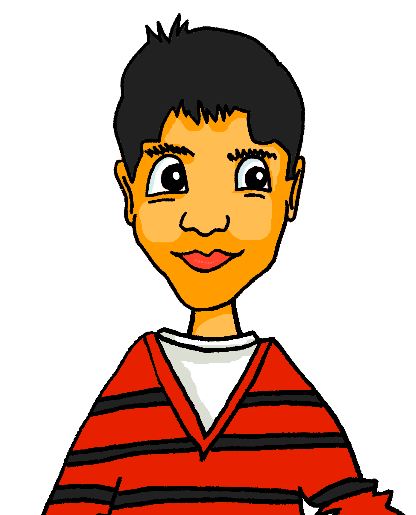 Mehmets Klasse
Mehmet schreibt über seine Freunde.  Ist das sein oder ihr?
[Speaker Notes: Pupils must identify the gender of the person mentioned last and choose the correct possessive adjective in the second sentence. Examples of males possessing feminine nouns, and females possessing masculine or neuter nouns, have been deliberately included, to reinforce that fact that the gender of the possessive adjective agrees with the thing possessed, rather than with the possessor.Note: if teachers require students to give their answers in full sentences, students gain additional read aloud practice with ‘ie’ and ‘ei’.]
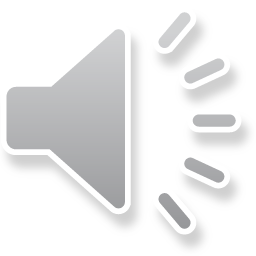 hören / lesen
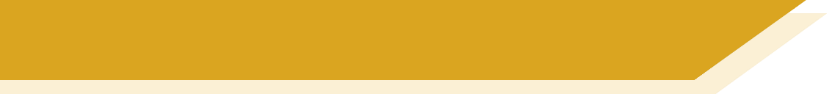 Lieblingsdinge
Katja redet mit Mehmet auf dem Handy aber das Handysignal ist nicht gut! Was sagen sie?  Ist das mein/meine, dein/deine, sein/seine, ihr/ihre?
“Sag mal” is a conversational filler, the equivalent of ‘Tell me’
dein
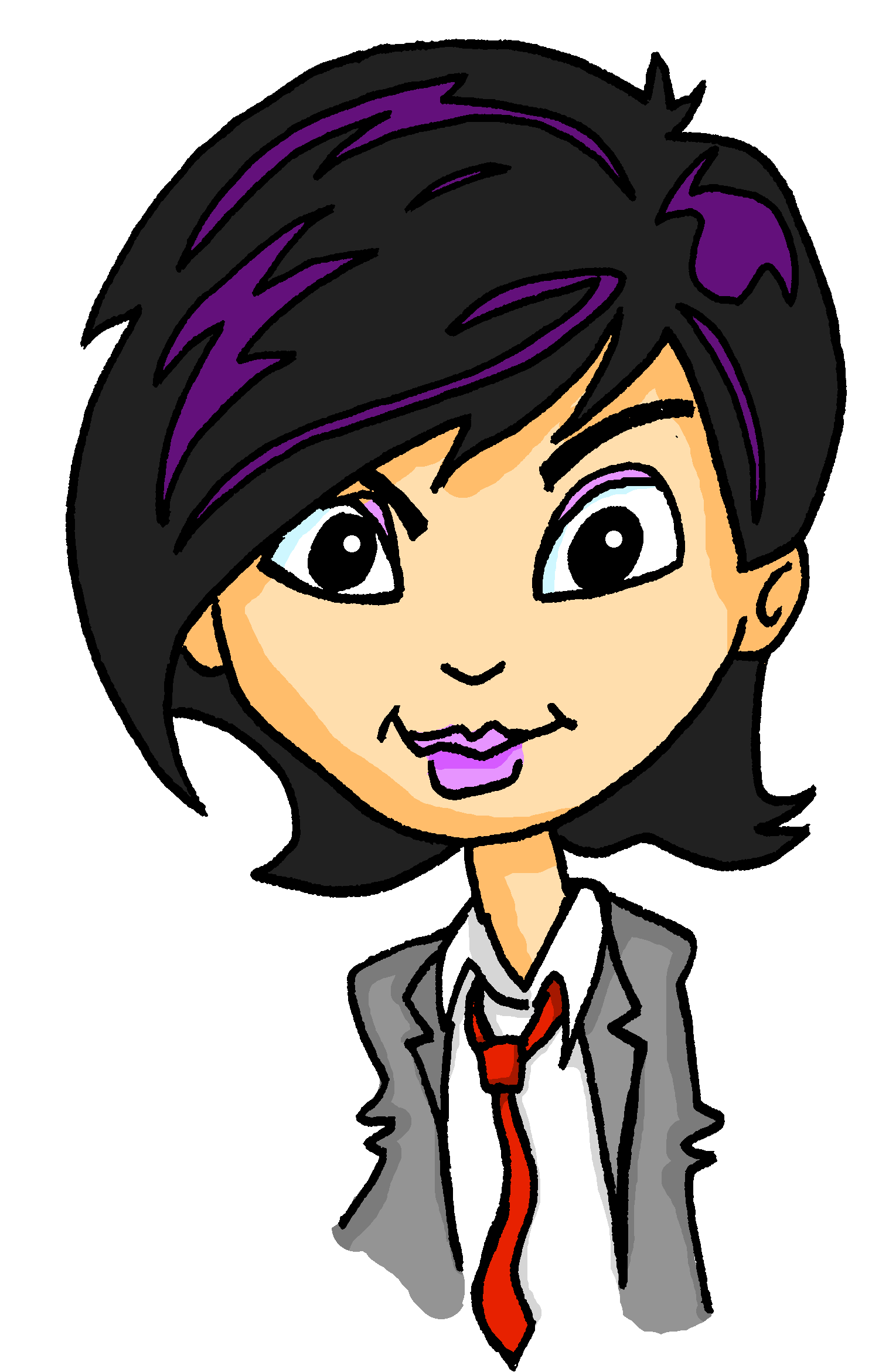 A
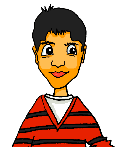 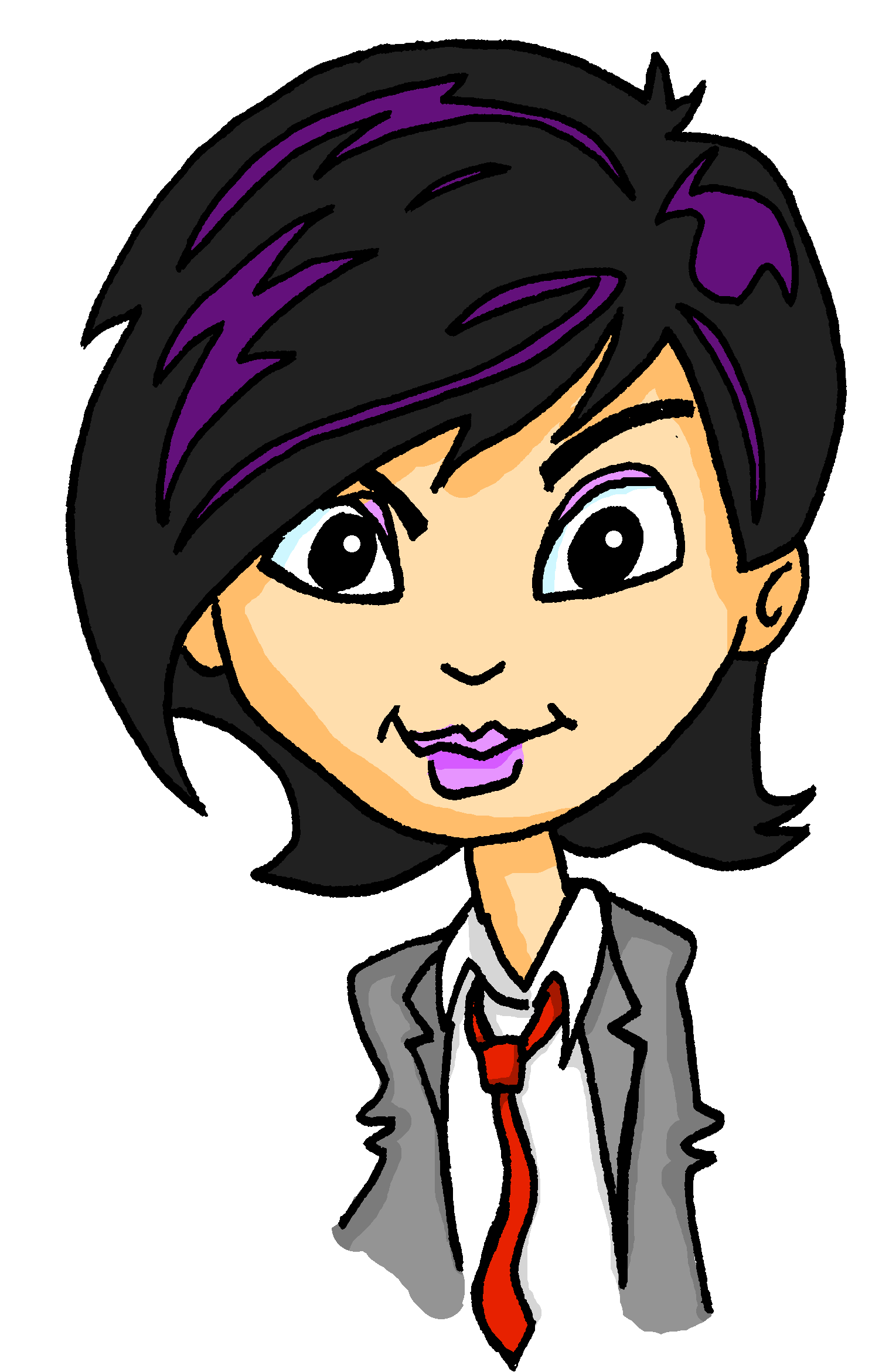 mein
B
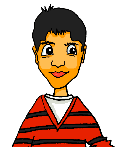 Sein
deine
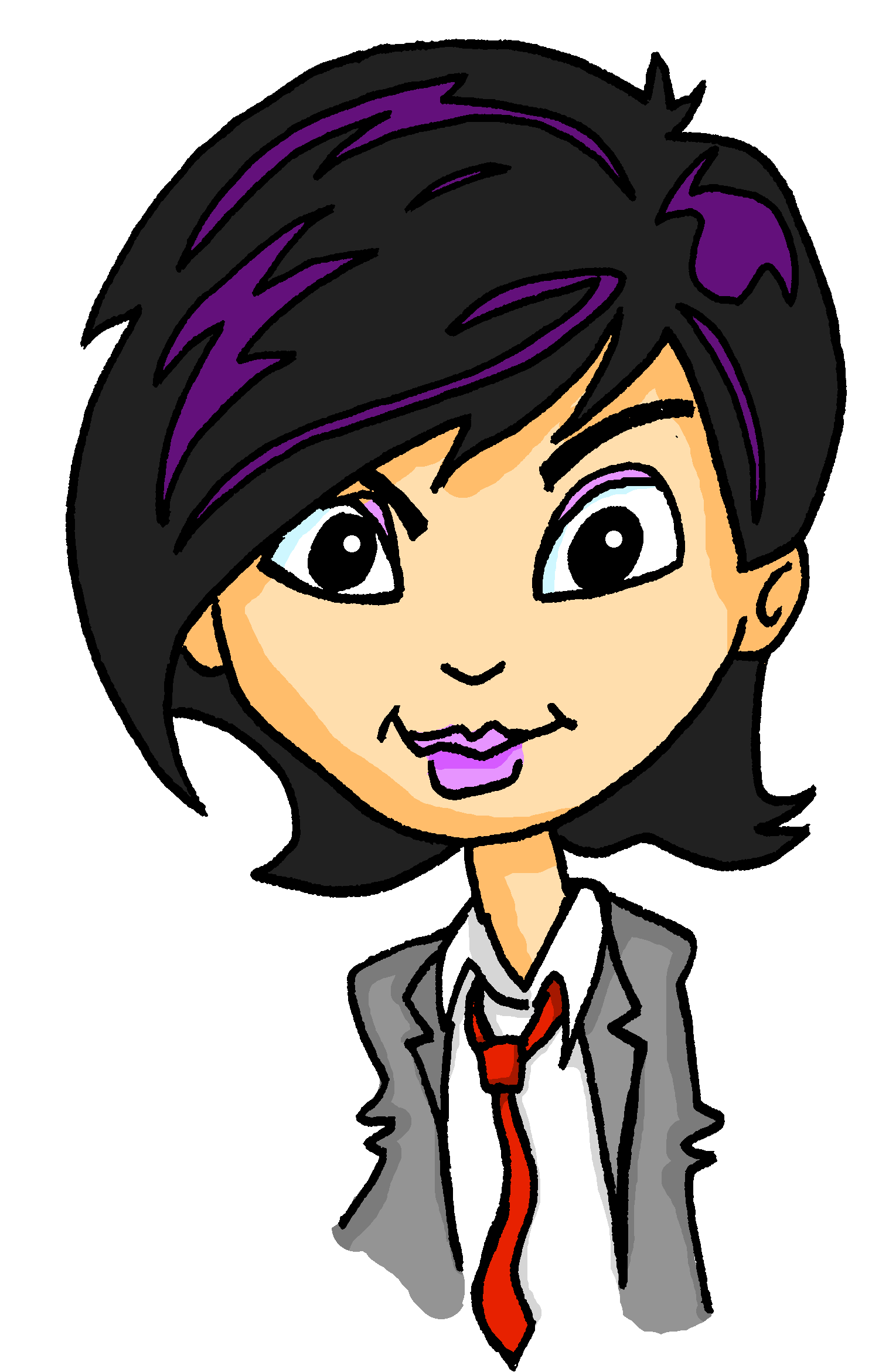 C
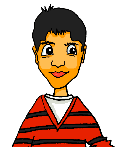 deine
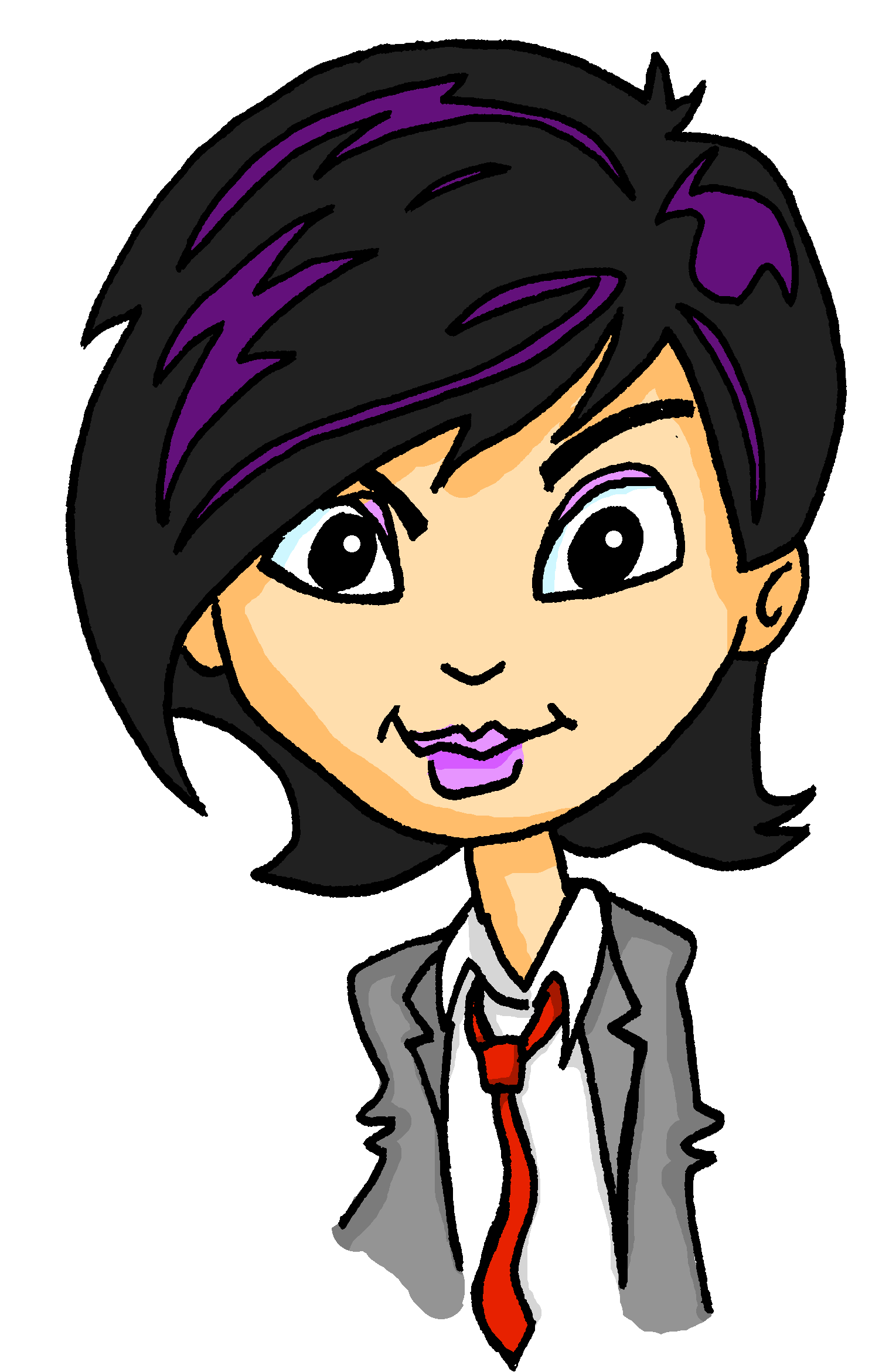 D
Meine
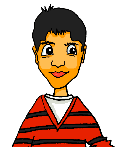 [Speaker Notes: Listening / ReadingIn these multi-modal conversations students need to choose the correct possessive adjective and the correct form of each, dependent on the gender of the noun that follows.Clearly, we need to suspend disbelief in this scenario, as we don’t usually get to see conversations written down (!).  However, the spoken modality provides useful modelling for the subsequent pair speaking task, and the written support allows students a little more opportunity to refer to the words (and utterances) before and after the gap, to help them process for meaning, and choose the correct word. Too wordy to put in the instructions (and probably not necessary) but a scenario that then leads into the writing task that follows would be that Katja is interviewing Mehmet for her English homework.  She therefore records the conversation, tries to type it up in German, so that she has notes to refer to, to write her English sentences. The bad signal means that some of the audio is lost.Audio for each exchange is activated by clicking each letter A - D.  The answers are animated to appear.  There is then a full version of this half of the conversation to listen to, by clicking the player on the top right of the slide.The 2nd part of the conversation then follows on the next slide.
Transcript
1.Katja:  Hallo Mehmet. Sag mal, was ist [dein] Lieblingssport?Mehmet: Fußball.Katja: Und hast du einen Lieblingsfußballspieler?Mehmet: Ja, [mein] Lieblingsfußballspieler ist Mesut Özil. [Sein] Bruder Mutlu mag Fußball auch.
Katja: Und [deine] Lieblingsfarbe?Mehmet: rot
Katja: Und [deine] Lieblingsband?Meh. [Meine] Lieblingsband ist Rammstein.]
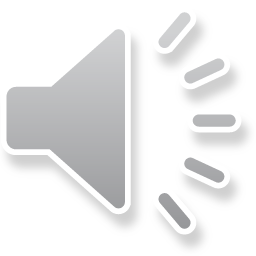 hören / lesen
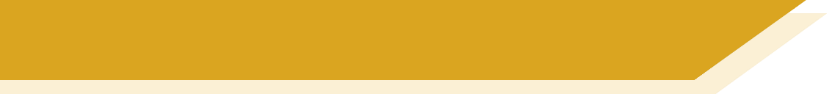 Lieblingsdinge [2]
immer noch = still
Katja fragt Mehmet über seine Geschwister, aber das Handysignal ist immer noch* nicht gut! Was sagen sie?  Ist das mein/meine, dein/deine, sein/seine, ihr/ihre?
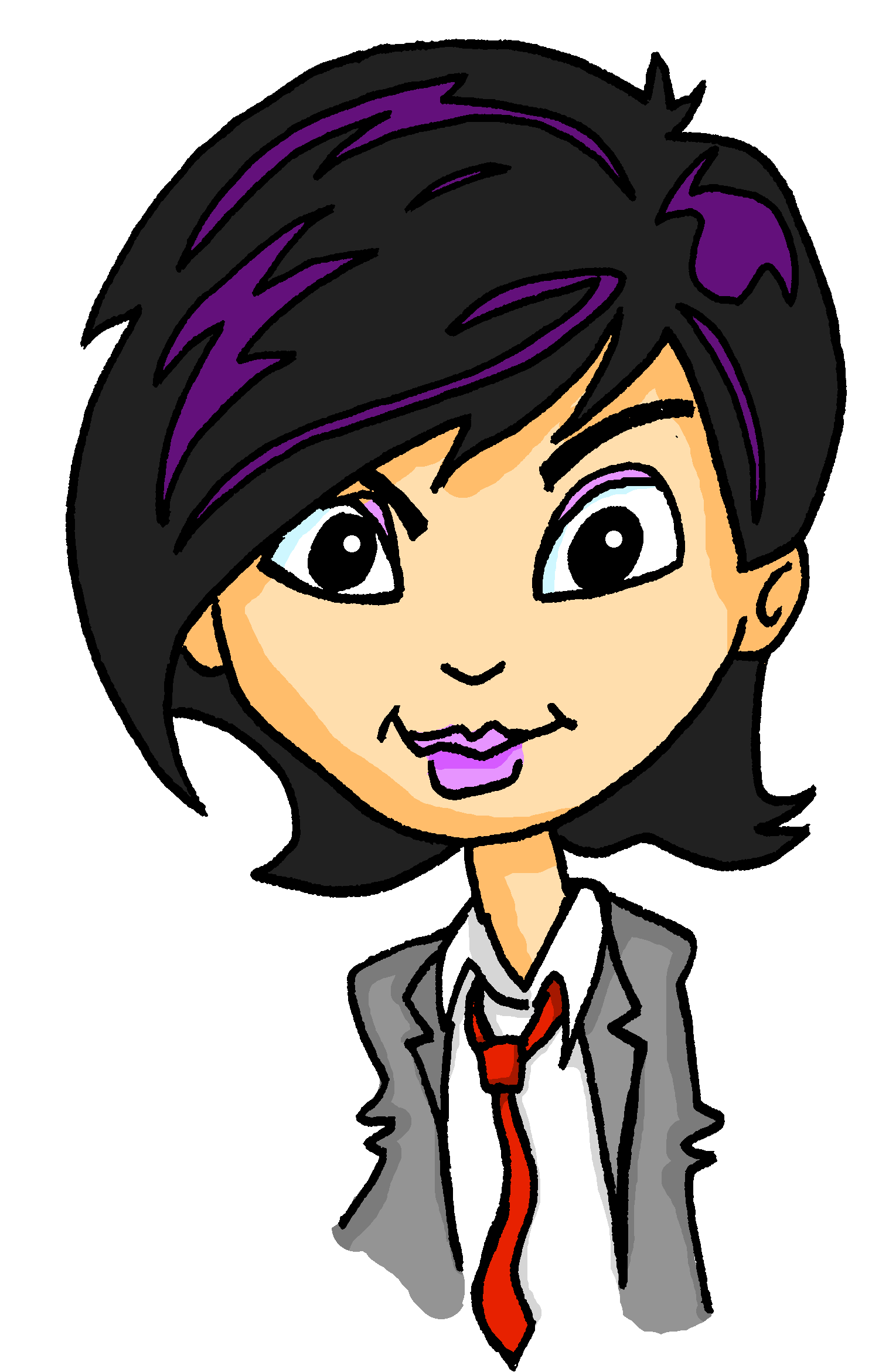 E
Meine
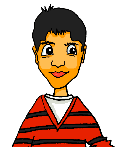 ihr
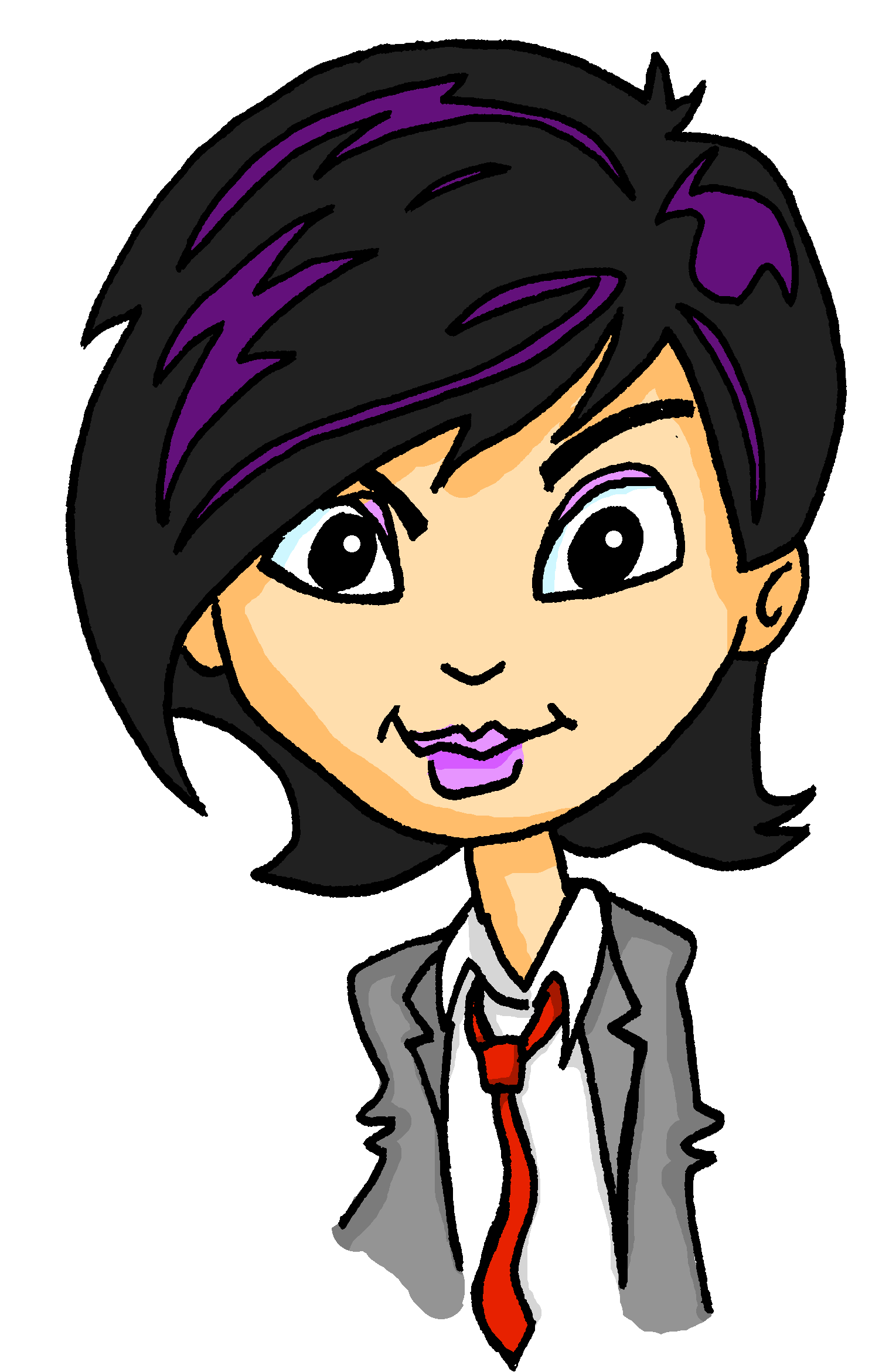 F
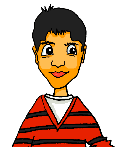 ihre
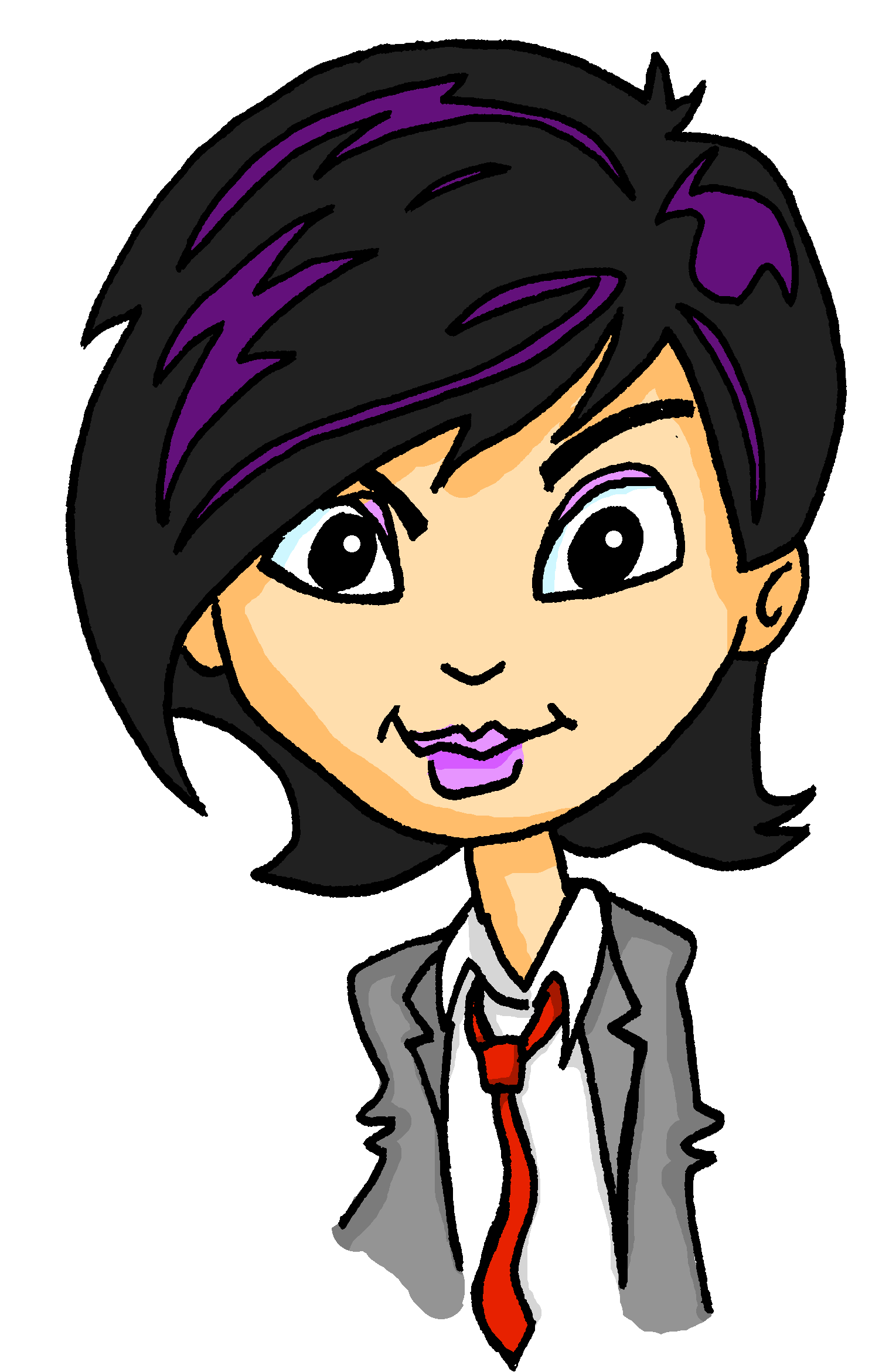 Meine
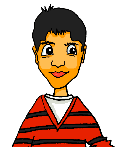 G
deine
mein
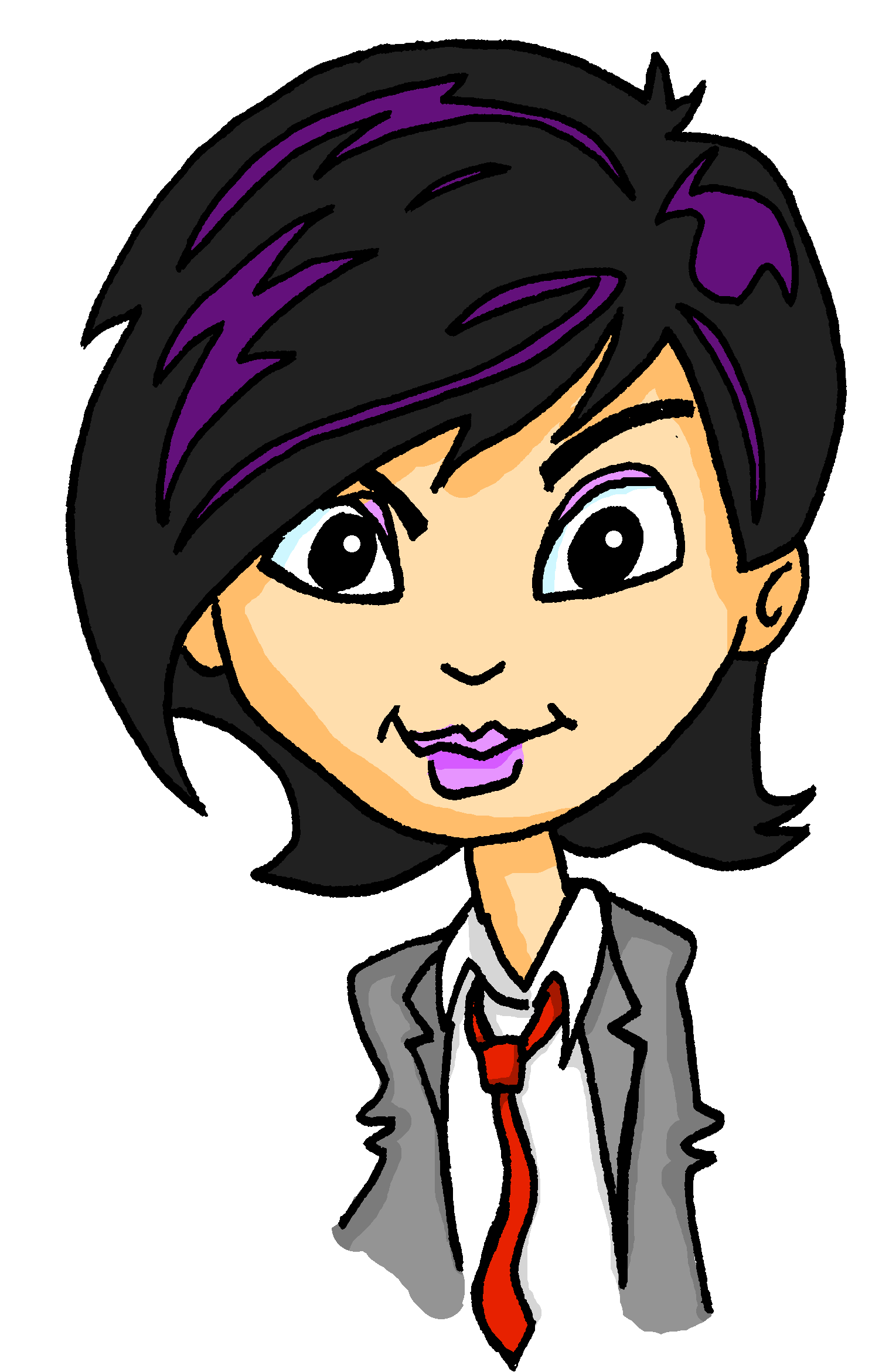 Seine
[Speaker Notes: Listening / Reading (cont’d)In this second part of the conversation, there are two examples of ‘kein’, which students first learnt in 1.1.7. Teachers will want to draw students’ attention to it, and there are further opportunities to revisit it in the writing and speaking tasks that follow. Note: deshalb is to be revisited this week.  Teachers to check that students know its meaning.

Transcript
2.Katja: Mehmet, hast du Geschwister?Mehmet: Ja, [meine] Schwester heißt Esma.
Katja: Ihr Name ist schön. Was ist [ihr] Lieblingsessen?Mehmet: Sie hat kein Lieblingsessen.  Sie isst alles!  
Katja: Und was ist [ihre] Lieblingsmusik?  (can we avoid saying ‘art’ on the end, here?)Mehmet: Sie mag Jazz sehr.  Wir haben nicht viel gemeinsam.  [Meine] Lieblingsmusik is Rock.  Und du, Katja, was ist [deine] Lieblingsband?
Katja: Ich habe keine Lieblingsband aber [mein] Lieblingssänger ist Mark Forster. [Seine] Musik ist toll!]
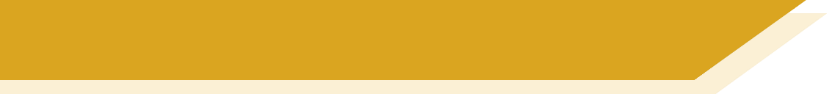 Katjas Englischhausaufgaben
schreiben
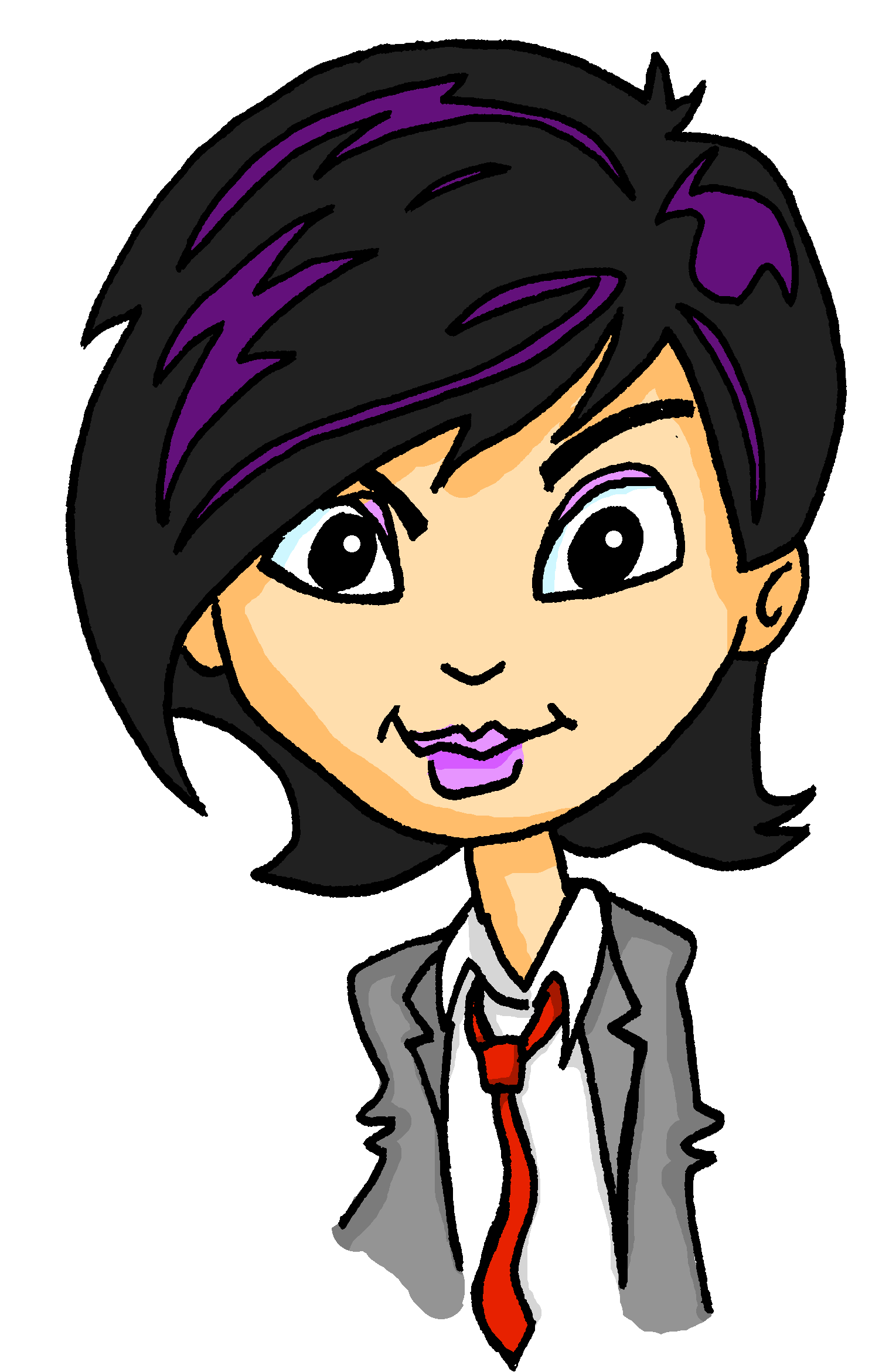 Katja schreibt über Mehmets Familie auf Englisch.Kannst du das auf Deutsch schreiben?

My friend is called Mehmet.  His favourite sport is football.
His sister is called Esma.  Her favourite place is Sylt.
His mother is very healthy.  Her favourite food is fruit.
His father is a bit boring.  His favourite band is Abba!
Mehmet’s favourite language is Turkish. What is your favourite language?
Mehmet’s favourite day is Friday, but my favourite day is Saturday.
[Speaker Notes: WritingTeachers to draw attention to the compound noun Englischhausaufgaben and ensure that the meaning is clear.  Students can be reminded to try to break down longer, unfamiliar-looking words to see if they can understand them.  An animated line appear to divide the nouns.The context here is that Katja’s English homework involved her having to interview Mehmet (as we saw in the previous task) and write up some of the interview in English.Pupils challenge themselves to see if they can do the equivalent of Katja’s English homework, but in German.Pupils translate Katjas English HW sentences into German. The answers are on the next slide.]
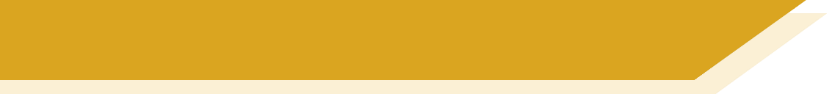 Antworten
schreiben
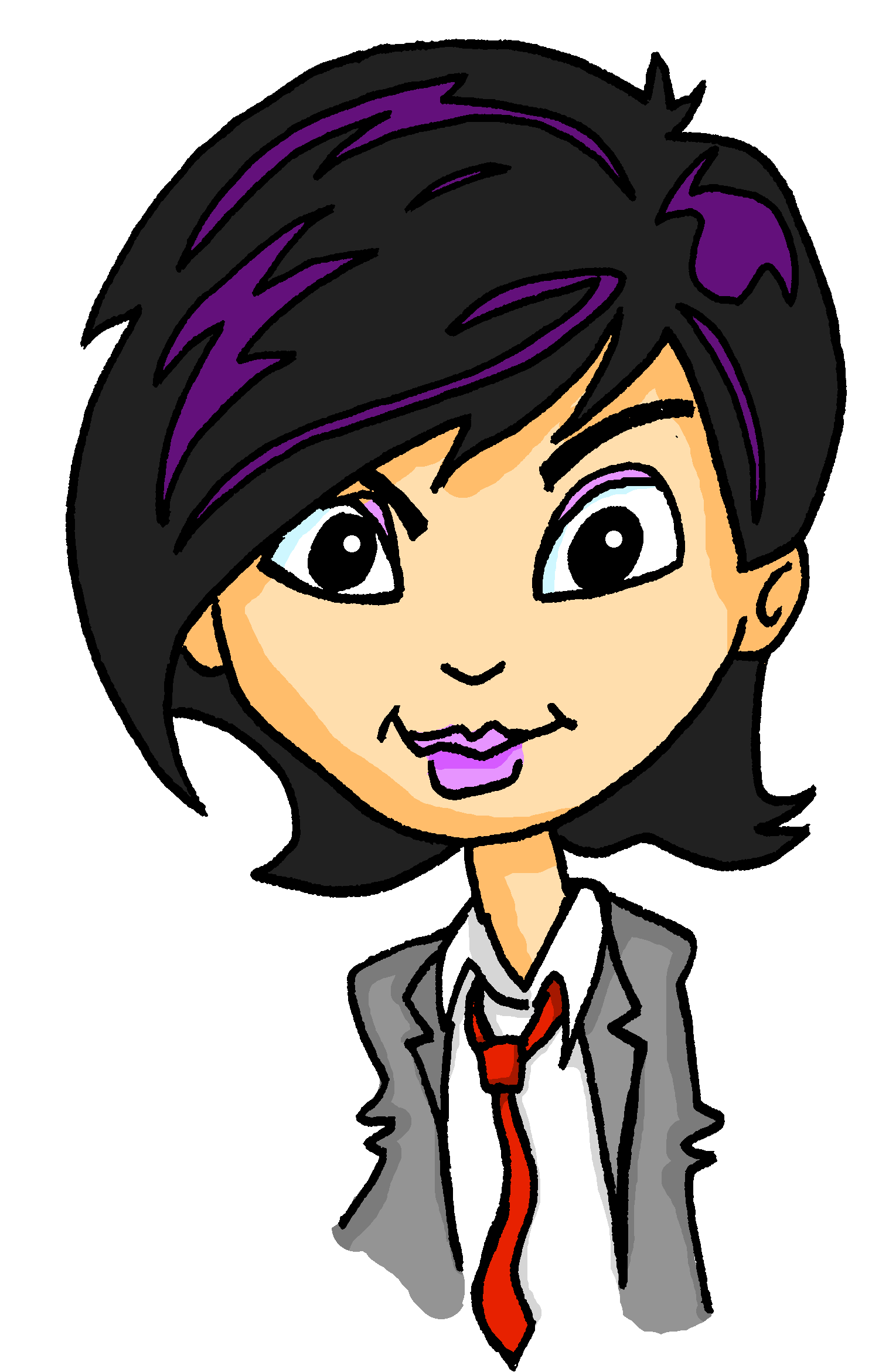 My friend is called Mehmet.  His favourite sport is football.
His sister is called Esma.  Her favourite place is Sylt.
His mother is very healthy.  Her favourite food is fruit.
His father is a bit boring.  His favourite band is Abba!
Mehmet’s favourite language is Turkish. What is your favourite language?
Mehmet’s favourite day is Friday, but my favourite day is Saturday.
Mein Freund heißt Mehmet.  Sein Lieblingssport ist Fußball.
Mehmets Schwester heißt Esma.  Ihr Lieblingsort ist Sylt.
Seine Mutter ist sehr gesund.  Ihr Lieblingsessen ist Obst.
Sein Vater ist ein bisschen langweilig.  Seine Lieblingsband ist Abba.
Mehmets Lieblingssprache ist Türkisch. Was ist deine Lieblingssprache?
Mehmets Lieblingstag ist Freitag, aber mein Lieblingstag ist Samstag.
[Speaker Notes: ANSWERS]
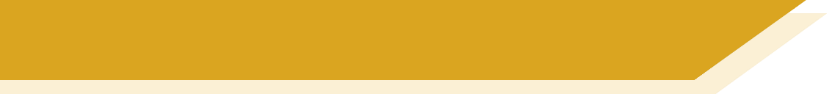 Fragen über Familien!
sprechen
Beispiel: 

Partner A:   “Hast du Geschwister?”	 

Partner B:   “Nein, ich habe keine Geschwister.”

Partner A:   “OK. Was ist dein Lieblingssport?”

Partner B:   “Mein Lieblingssport ist Rugby”
Beispiel: 

Partner A:   “Hast du Geschwister?”	 

Partner B:   “Ja, ich habe eine Schwester.”

Partner A:   “Was ist ihr Lieblingssport?”

Partner B:   “Ihr Lieblingssport ist Rugby”
----------- = has no favourite  keinen / keine / kein
[Speaker Notes: In this oral exercise, pupils must obtain information from their partner in order to complete the grid on the next slide.  Model the dialogue on the left.If the partner says s/he has no siblings, then the next question must use dein and the answer mein.  
Model the dialogue on the right.
They choose the correct possessive adjective for the information obtained from the first question, and then choose whether to add an ‘e’ from their knowledge of the noun they are given already in the grid.Note: the ----------- on students’ grids indicates that the person has no favourite and the student needs to use ‘keinen / keine / kein’]
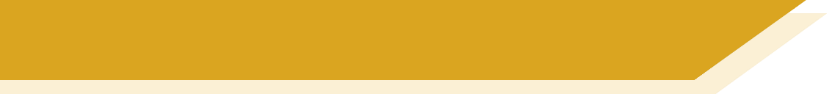 Self-study version
sprechen
Partner A
[Speaker Notes: You are Partner A.  Ask the questions in German: “Have you got any brothers and sisters?’ Click to hear the answer.  From that you will know which question to ask: What is his/her favourite (sport)?Remember that if the person doesn’t have any brothers and sisters, you ask: What is your favourite…?Click on the play button to hear the answer.  Write both answers into the 1st row of the table.For your information in 2,4,6,8, just give your answers out loud in German.E.g., for number 2, you say:Ja, ich habe eine Schwester.Ihr Lieblingsort ist Leipzig.]
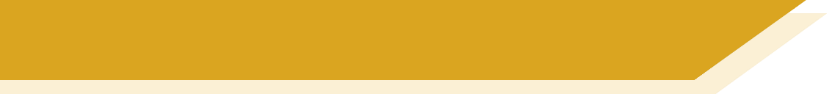 Fragen über Familien
ANTWORTEN
Partner A & B
[Speaker Notes: ANSWER SLIDE for all to check answers.]
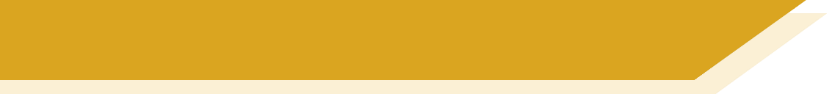 Fragen über Familien
sprechen
Partner A
[Speaker Notes: Do not displayNote: There are copier-friendly student versions of the task downloadable with this resource.]
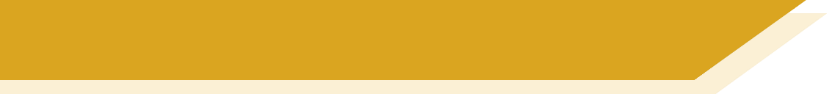 Fragen über Familien
sprechen
Partner B
[Speaker Notes: Do not displayNote: There are copier-friendly student versions of the task downloadable with this resource.]